ANÁLISIS CRÍTICO DEL PLAN DE PENSIONES DE EMPLEO EN EL SECTOR DE LA CONSTRUCCIÓN (Resumen del trabajo realizado por Xabier Pérez Davila)
PONENCIA DE MODEPEN para el 2º Encuentro Pensionista de La Voz de las Plataformas. León, 10 y 11 de abril de 2024.
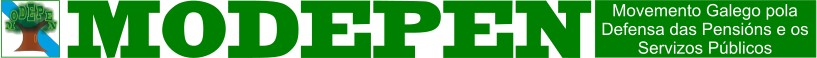 LA LEY Y SUS CONSECUENCIAS
LA LEY DE REGULACIÓN PARA EL IMPULSO DE LOS PLANES DE PENSIONES DE EMPLEO bonificaciones de cotizaciones a la Seguridad Social, y desgravaciones y exenciones a la Hacienda Pública.
El 3 de julio de 2023, el VII Convenio colectivo estatal para el sector de la construcción (VII CCEC). Partícipes 1 millón 300 mil trabajadoras y trabajadores. ¡SERÁN OBLIGATORIOS!
.
CONVENIOS COLECTIVOS SECTORIALES, ASOCIACIONES DE AUTÓNOMOS Y PROFESIONALES, ADMINISTRACIONES PÚBLICAS, COOPERATIVAS
.

	           MACROFONDO DE IMPULSO PÚBLICO Y GESTIÓN PRIVADA
PEQUEÑ. Y MED. EMPR
CONSTRUCCIÓN
GRANDES AD. PÚBLI
ENERGÉTICO
AUTÓNOMOS/AS
PEQ.ADM.PÚBLICAS
METAL
TELECOMUNICACIÓN
HOSTELERÍA
BBVA
SANTANDER
CASER
IBERCAJA
VIDACAIXA
INVERSIONES BURSÁTILES Y EN DEUDA PÚBLICA
ARMAMENTO
SEGUROS MÉDICOS
ALIMENTACIÓN
ENERGÍA
MEDIOS DE COMUNICACIÓN
TELEFONÍA
RESIDENCIAS
PISOS
¿QUIÉN GANA Y QUIEN PIERDE CON LOS PLANES PRIVADOS DE PENSIONES DE EMPLEO? Cálculos realizados en el salario previsto para el nivel XII, equivalente a peón o personal de limpieza
Subida salarial 4%



3% a la nómina         1% Aportación 																empresarial a             													los planes de pensiones 												de                															empleo
IMPACTO DEL PLAN EN EL SALARIO Y BASE DE COTIZACIÓN DE TRABAJADORES Y TRABAJADORAS (Para salario nivel XII)
CON PLAN DE PENSIONES EL TRABAJADOR COBRARÁ 560 EUROS MENOS.
SU BASE DE COTIZACIÓN BAJARÁ 363 EUROS
CÓMO AFECTAN LOS PLANES A LAS PENSIONES PÚBLICAS FUTURAS
BAJAN LOS SALARIOS AL DESCONTAR UNA PARTE DE LA SUBIDA A LOS PLANES
BAJA LA BASE DE COTIZACIÓN
BAJAN LAS COTIZACIONES SOCIALES
BAJARÁN LAS PENSIONES PÚBLICAS DEL FUTURO
EL AHORRO QUE EL PLAN SUPONE PARA LAS EMPRESAS
RETRIBUCIÓN BRUTA MENOR + COTIZACIÓN EMPRESA MÁS BAJA + REDUCCIÓN DE COTIZACIÓN SOCIAL POR LEY + DEDUCCIÓN FISCAL IMPUESTO DE SOCIEDADES POR LEY = 572 EUROS DE AHORRO
APORTACIÓN EMPRESA AL PLAN PRIVADO DE PENSIÓN: 220 EUROS
AHORRO EFECTIVO POR APORTACIÓN AL PLAN DE PENSIONES: 352 EUROS
EL DESVÍO DE INGRESOS PÚBLICOS A LA EMPRESA FINANCIERA GESTORA DEL PLAN
SI TODA LA APORTACIÓN EMPRESARIAL AL PLAN DE PENSIONES SE CONVIRTIESE EN SALARIO, LA COTIZACIÓN SOCIAL AUMENTARÍA EN 210 EUROS.
10% DE DESGRAVACIÓN EMRESARIAL POR LO APORTADO AL PLAN DE PENSIONES EN EL IMPUESTO DE SOCIEDADES.
DESGRAVACIÓN IRPF DEL TRABAJADOR/A DE LOS 220 EUROS DE LA APORTACIÓN EMPRESARIAL SUMADOS A LA APORTACIÓN PERSONAL. PERO AL RESCATE DEBE PAGAR IRPF.
LA ADQUISICIÓN DE ACTIVOS FINANCIEROS POR LA GESTORA, ESTARÁ EXENTA DEL IMPUESTO DE TRANSACCIONES FINANCIERAS
GANADORES Y PERDEDORES
EMPRESA: = 572 EUROS/ EMPLEADO-A
VIDACAIXA: 384 MILLONES DE COMISIONES POR GESTIÓN
DIRECTIVOS Y ALTOS CARGOS: PENSIÓN PÚBLICA MÁXIMA + CAPITAL ACUMULADO DEL PLAN DE PENSIÓN + DEDUCCIÓN IRPF.
ADNINISTRACIONES PÚBLICAS: TESORERÍA DE LA SEGURIDAD SOCIAL Y HACIENDA. POSIBLE RESCATE DE LOS FONDOS POR EL ESTADO
TRABAJADORES Y TRABAJADORAS: REDUCCIÓN DE SALARIO, REDUCCIÓN DE LA BASE DE COTIZACIÓN, REDUCCIÓN DE PENSIONES PÚBLICAS FUTURAS
PÉRDIDA DE INGRESOS PÚBLICOS
La pérdida total para fomentar los planes de pensiones privados de capitalización en la construcción es de 90 millones a Hacienda y 40 a la Seguridad social. Total 130 millones de euros en 2024.
Si en el futuro estos planes de pensiones se extendiesen a toda la población laboral, la aportación a los fondos sería de 5.500 millones de euros/año, y la pérdida de ingresos públicos sería superior a 1.800 millones de euros/año, 1.290 de cotizaciones sociales y 550 del impuesto de sociedades.
VALORACIÓN POLÍTICA
NO MEJORA EL BIENESTAR TRAS LA JUBILACIÓN
NO ELEVA EL NIVEL DE VIDA DE LA SOCIEDAD ESPAÑOLA
CONTRADICE LA LEY 2/2023 DE MARZO QUE INTRODUCE MEDIDAS PARA AUMENTAR LOS INGRESOS EN LA TESORERÍA Y EN EL FONDO DE RESERVA (LA HUCHA DE LAS PENSIONES)
FONDOS DE PENSIONES – desigualdad(Similares porcentajes con las EPSV del País Vasco)
12
.
FONDOS DE PENSIONES:
CONVERTIR SALARIOS EN CAPITAL
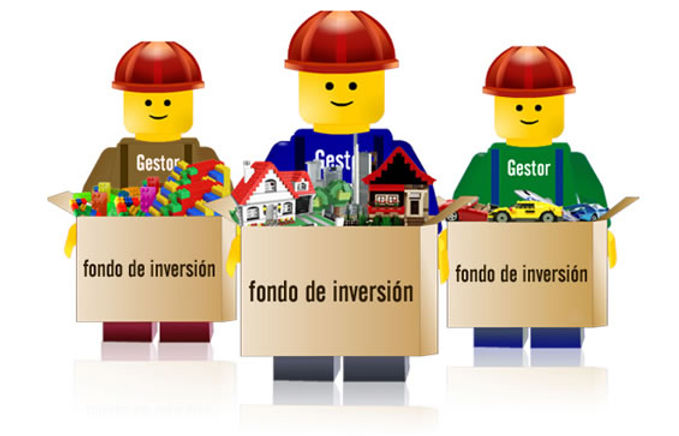 ALTERNATIVA PARA NO CONVERTIR SALARIOS EN CAPITAL: CREAR UN FONDO SOBERANO PÚBLICO
FORTALECIMIENTO DE UN SISTEMA PÚBLICO DE PROTECCIÓN SOCIAL

SISTEMA DE REPARTO Y SOLIDARIDAD ENTRE GENERACIONES
14
HAY ALTERNATIVA
Fondo de pensiones de promoción pública y propiedad pública
P. ej. Para financiar la transición energética
Creación de empresas públicas de energía
Servicios público de ayuda a la autonomía y atención a la dependencia
Recuperar banca pública (euro invertido → euro propiedad)
Creación parque público vivienda para alquiler
…

Saber, creer y ganar la batalla de las ideas
15
EN OTRA DIRECCIÓN
La ley Escrivá debe ser derogada


Debemos construir otra política económica
16